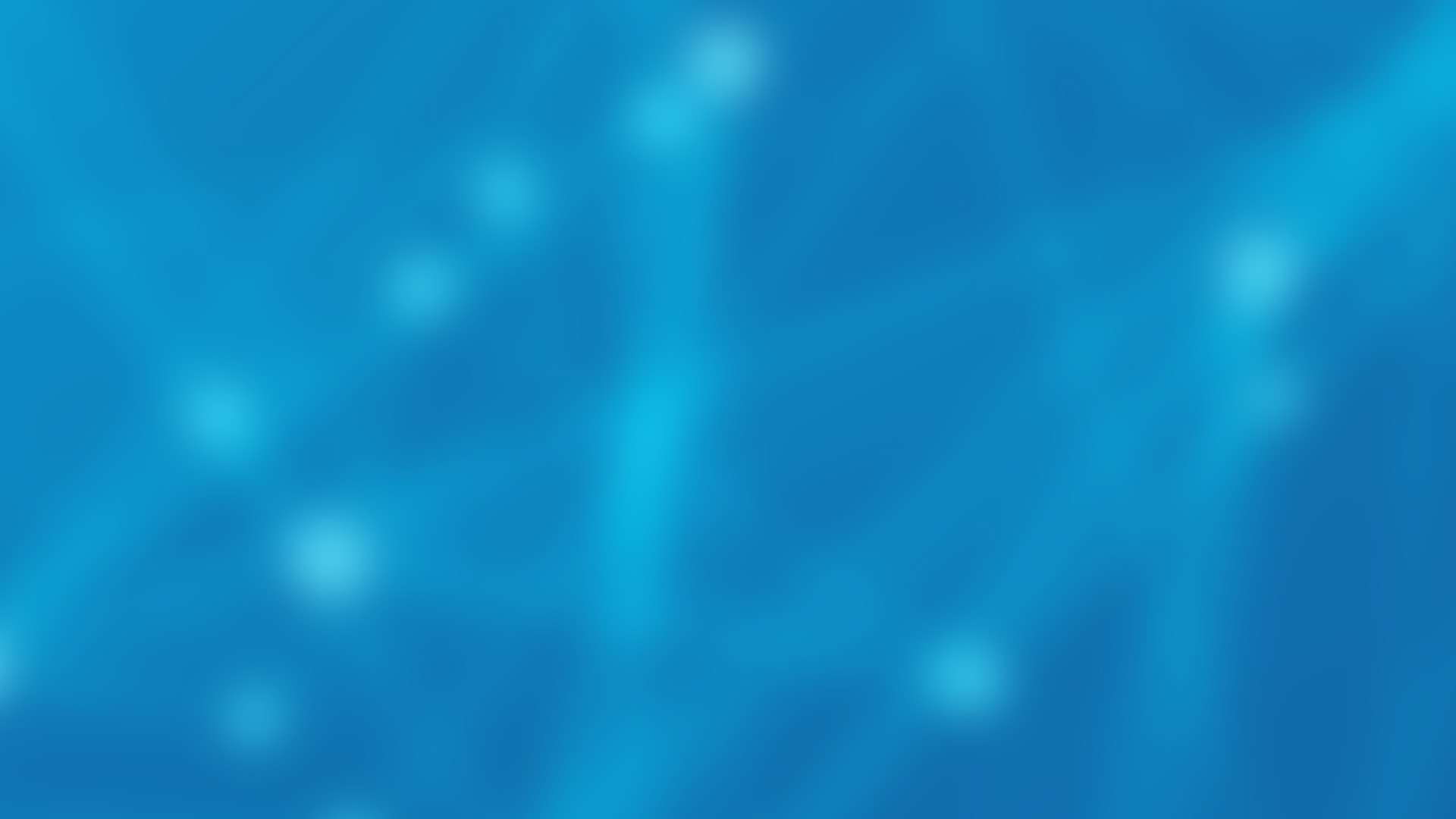 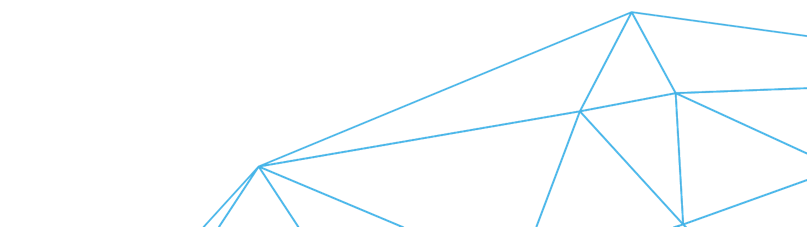 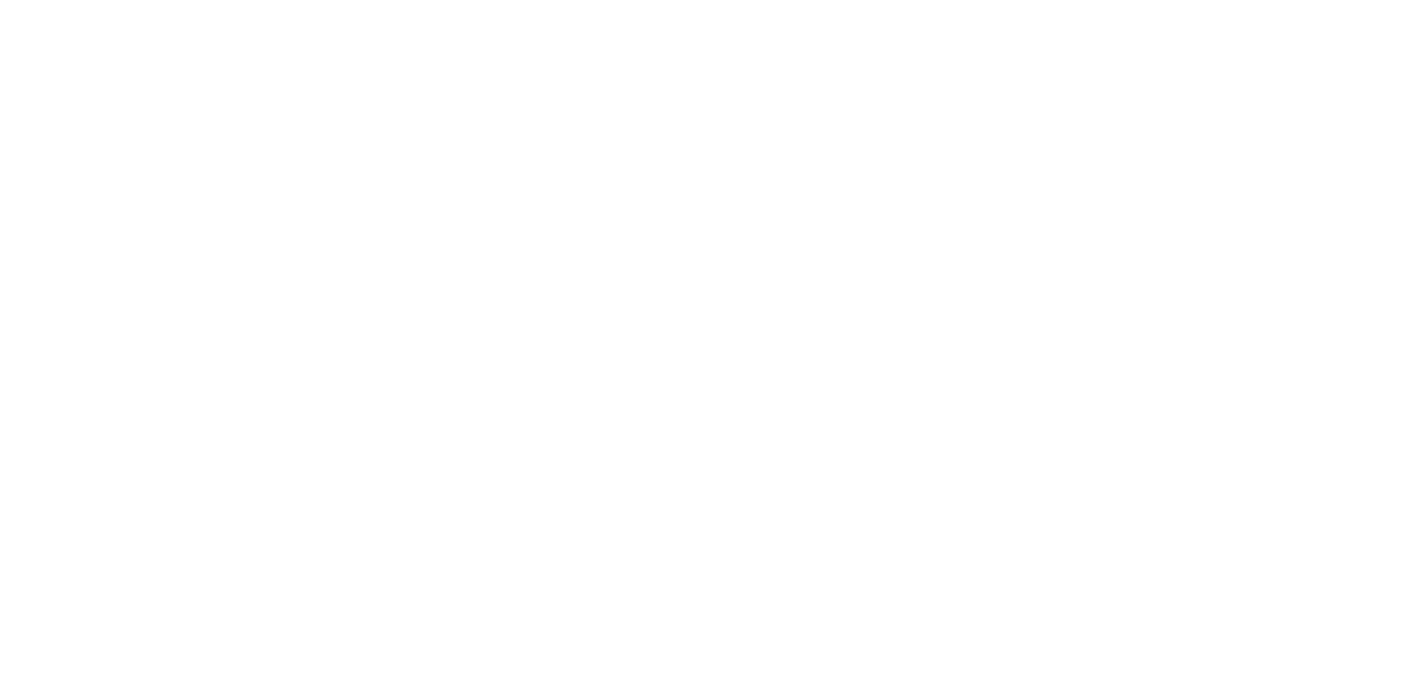 Saturday, October 14, 2023 9:00am – 2:45pm CT 
InterContinental Chicago Magnificent Mile Hotel | Chicago, IL
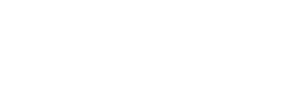 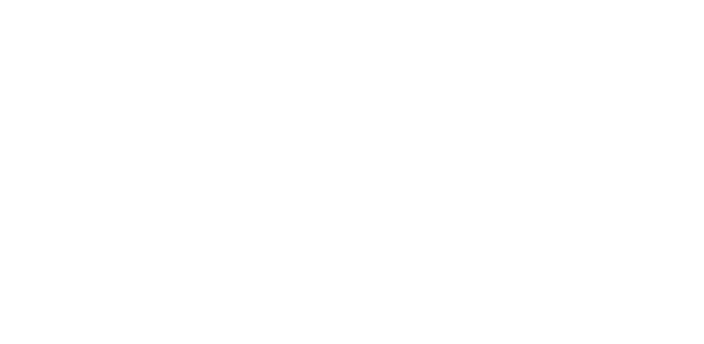 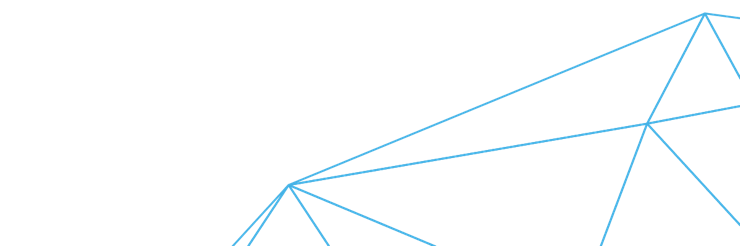 This activity is supported by independent educational grants from Actelion Pharmaceuticals US, Division of Janssen Pharmaceuticals and United Therapeutics Corporation. Jointly provided by the Global Learning Collaborative (GLC) and Total CME, LLC.
Resource Information
About This Resource
These slides are one component of a continuing education program available online at MedEd On The Go titled Midwest Regional PH Summit – Management of Pulmonary Hypertension with Comorbidities


Program Learning Objectives:
Explain the ERS/ERC guideline updates
Evaluate available evidence-based data and patient management strategies for PH
Identify opportunities to apply effective management strategies to improve patient outcomes


MedEd On The Go®
www.mededonthego.com
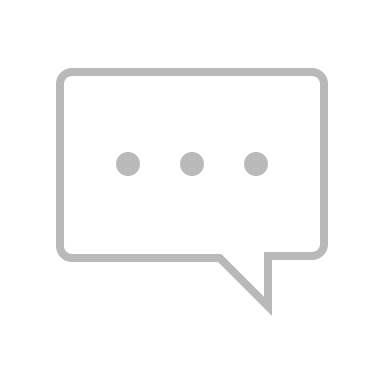 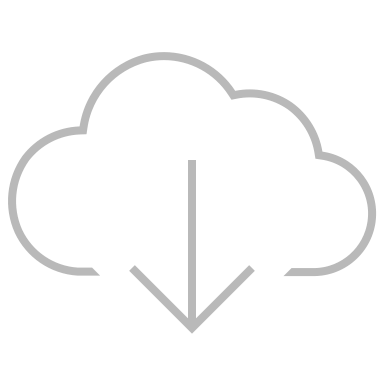 This content or portions thereof may not be published, posted online or used in presentations without permission.
This content can be saved for personal use (non-commercial use only) with credit given to the resource authors.
To contact us regarding inaccuracies, omissions or permissions please email us at support@MedEdOTG.com
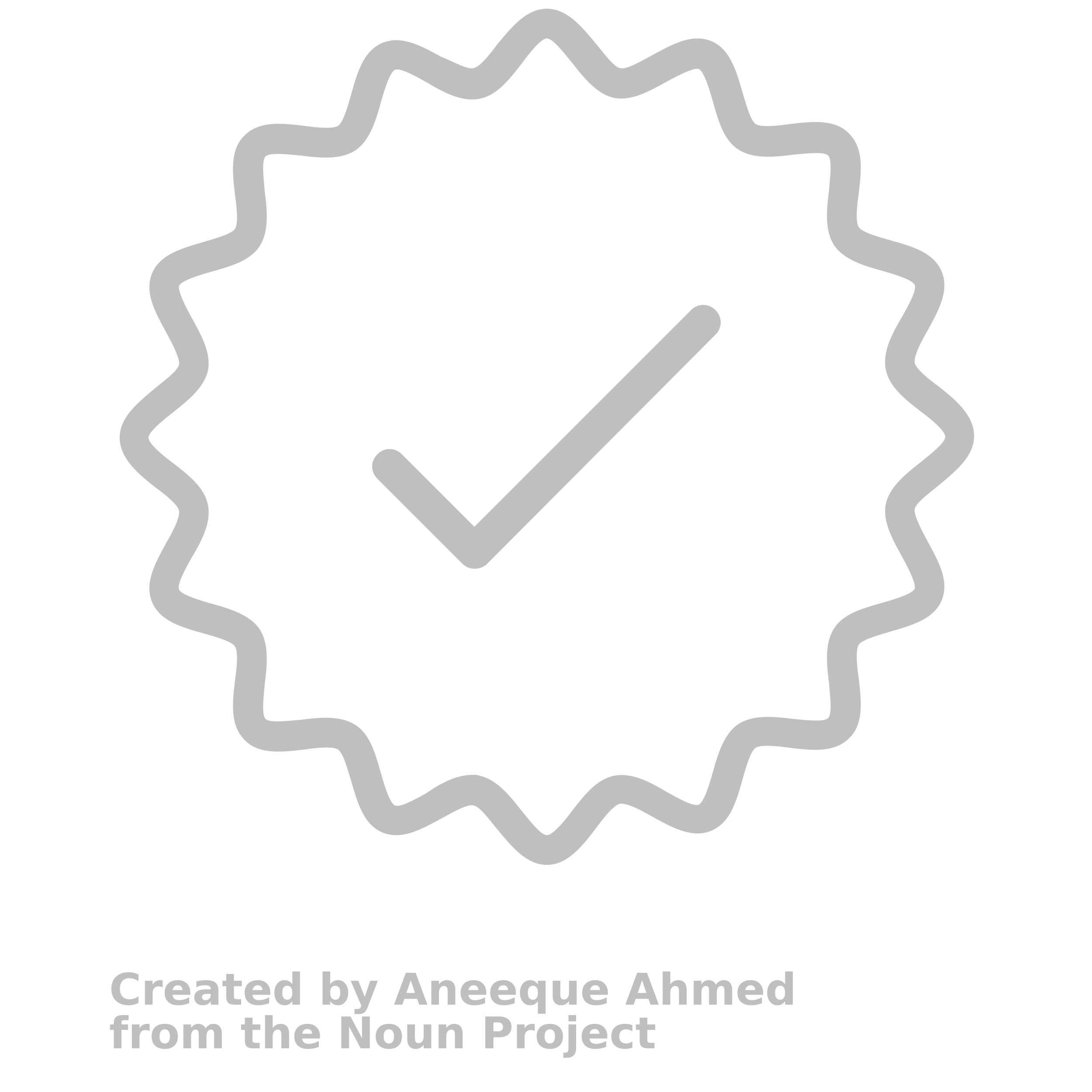 Disclaimer
The views and opinions expressed in this educational activity are those of the faculty and do not necessarily represent the views of Total CME, LLC, the CME providers, or the companies providing educational grants. This presentation is not intended to define an exclusive course of patient management; the participant should use their clinical judgment, knowledge, experience, and diagnostic skills in applying or adopting for professional use any of the information provided herein. Any procedures, medications, or other courses of diagnosis or treatment discussed or suggested in this activity should not be used by clinicians without evaluation of their patient's conditions and possible contraindications or dangers in use, review of any applicable manufacturer’s product information, and comparison with recommendations of other authorities. Links to other sites may be provided as additional sources of information.
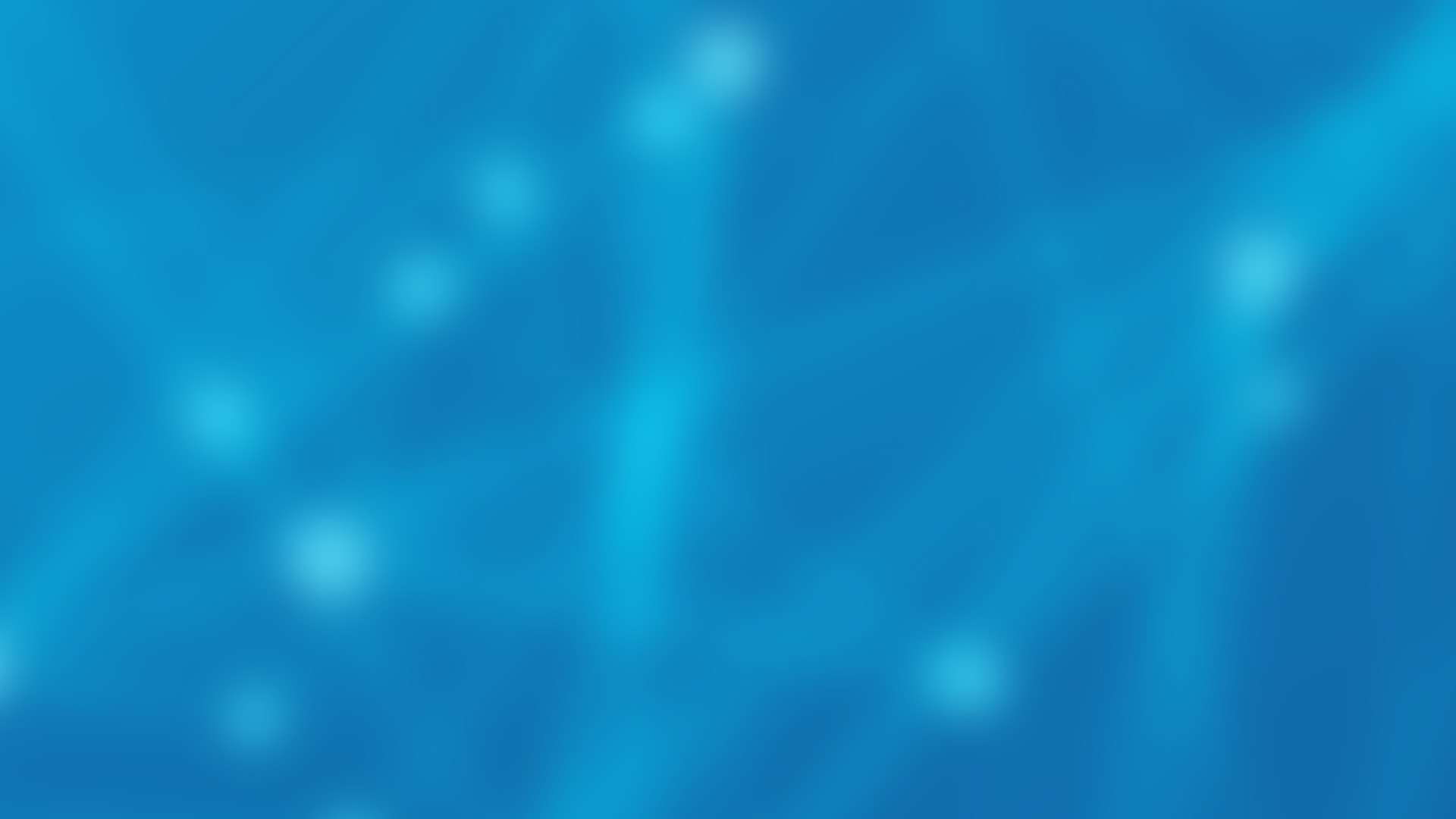 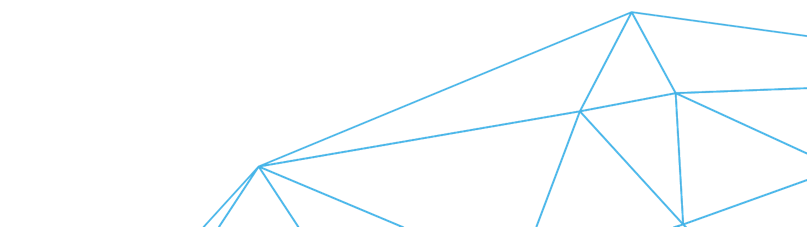 Pulmonary Arterial Hypertension and Connective Tissue Disease
Michael J. Cuttica MD, MS 
Associate Professor of Medicine
Director, Northwestern Pulmonary Vascular Disease Program 
Northwestern Medicine
Chicago, IL
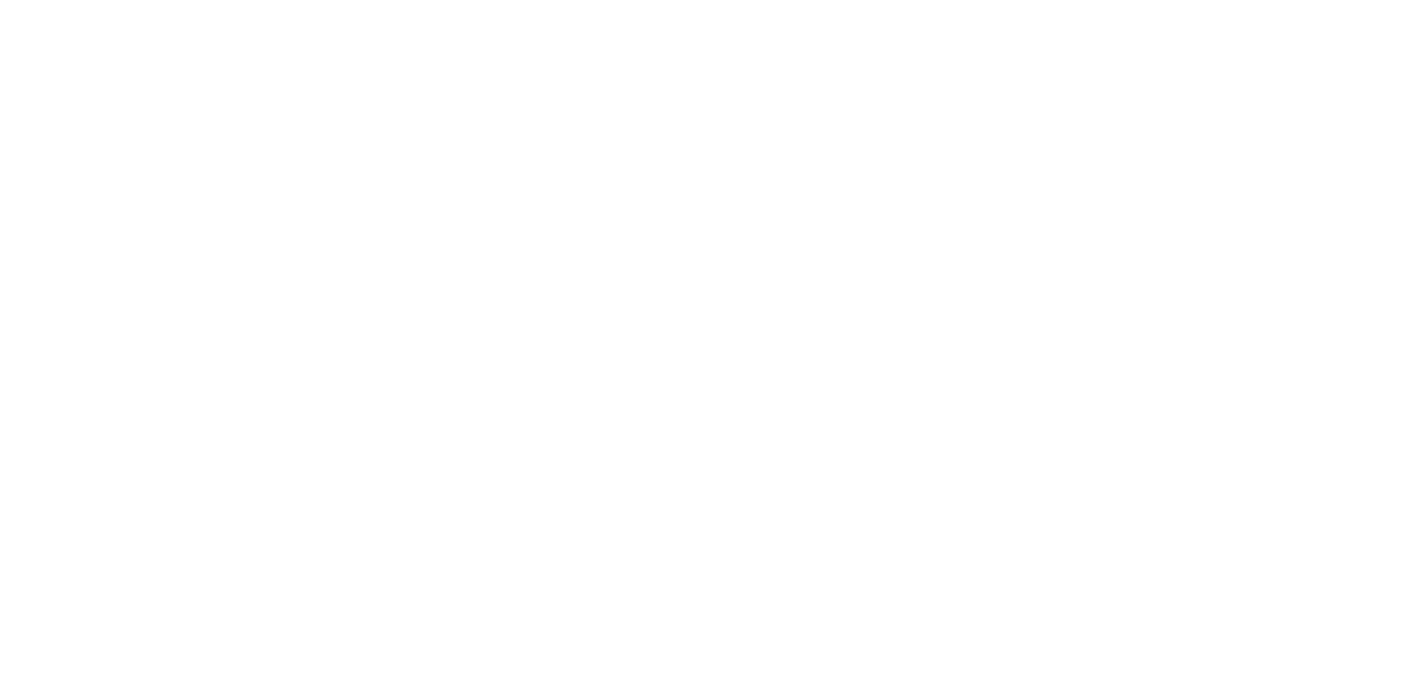 Learning Objectives
Review the current knowledge of pulmonary vascular disease in patients with connective tissue disease

Focus on screening, diagnosis and treatment of CTD-PAH
CTD-PAH, pulmonary arterial hypertension associated with connective tissue disorder.
Pulmonary Hypertension (PH)
PH is a progressive and debilitating disease, associated with significant morbidity and mortality, as well as poor quality of life

PH eventually leads to right heart failure and death
Delcroix M, et al. Eur Respir Rev. 2015;24(138):621-629, Hoeper MM, et al. Lancet Respir Med. 2016;4(4):306-322, Humbert M, et al. Eur Respir J. 2010;36(3):549–555.
Pulmonary Arterial Hypertension
REVEAL (n=2525)
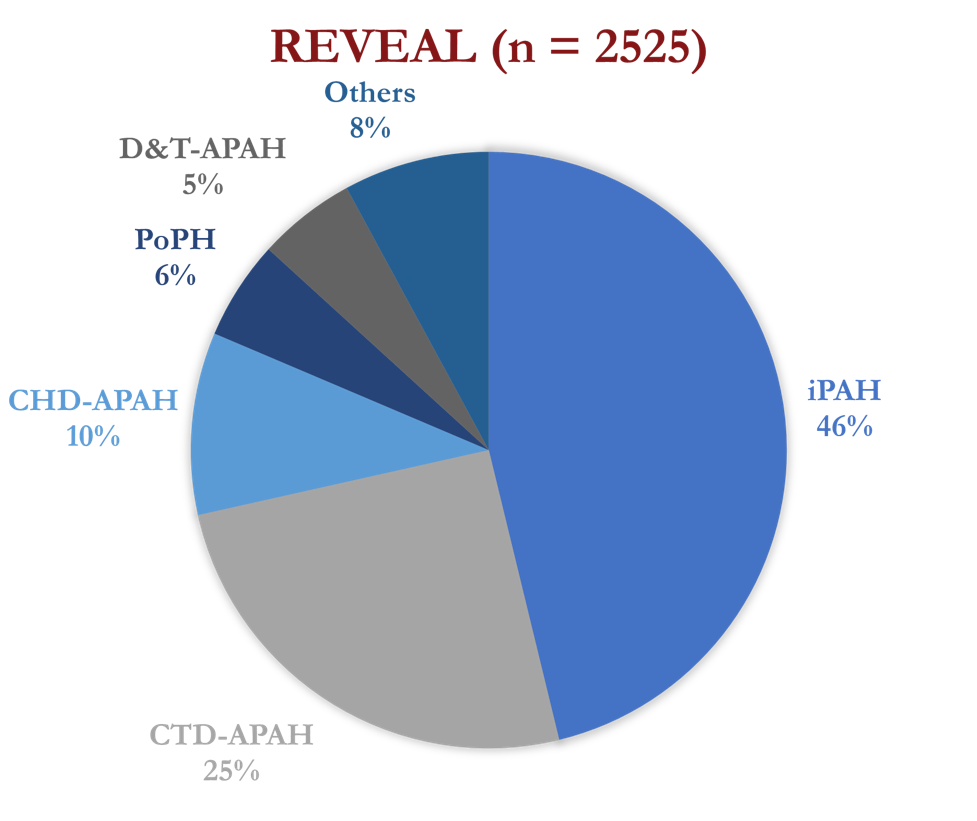 Others
8%
D&T-APAH
5%
PoPH
6%
The prevalence of PAH is 0.66 to 2.6 per 100,000 adults in the developed world
IPAH
46%
CHD-APAH
10%
CTD-APAH
25%
APAH, associated PAH; CHD, congenital heart disease; D&T-APAH, drug and toxin APAH; IPAH, idiopathic PAH; PoPH, portal hypertension.

Hoeper MM, et al. Lancet Respir Med. 2016;4(4):306-322; Mcgoon MD, et al. Eur Respir Rev. 2012;21(123):8-18.
Primary pulmonary 
arterial vasculopathy
Destruction of
pulmonary parenchyma
Loss of capillaries

Pre-capillary disease
Chronic intraluminal
occlusion of pulmonary 
vasculature

Pre- or post-capillary disease
Chronic pulmonary
venous congestion

Left atrial dysfunction
Left atrial hypertension
Abnormal LV relaxation
Miscellaneous

Sickle cell disease
Sarcoidosis
Modified from Hoeper MM, et al. Lancet Respir Med. 2016;4(4):306-322.
Destruction of
pulmonary parenchyma
Loss of capillaries

SSc
MCTD
Sjogren
RA
SLE
Anti-synthetase
Primary pulmonary 
arterial vasculopathy


SSc
SLE
MCTD
RA
Sjogren
Chronic intraluminal
occlusion of pulmonary 
vasculature

SLE
APS
Chronic pulmonary
venous congestion
Abnormal LV relaxation

SSc
SLE
APS, antiphospholipid syndrome; MCTD, mixed connective tissue disease; RA, rheumatoid arthritis; SLE, systemic lupus erythematosus; SSc, systemic sclerosis.

Modified from Hoeper MM, et al. Lancet Respir Med. 2016;4(4):306-322.
PH and Connective Tissue Disease
Immune dysfunction is a common contributor in the pathogenesis of PAH
Vascular lesions in CTD-APAH are indistinguishable from those in IPAH
Survival and clinical outcomes are significantly worse for CTD-APAH (especially SSc)
Fisher MR, et al. Arthritis Rheum. 2006;54(9):3043-3050; Kawut SM, et al. Chest. 2003;123(2):344-350; Rabinovitch M. J Clin Invest. 2012;122(12):4306-4313.
PAH and SSc
Prevalence 8-12%
Disturbances in angiogenesis (increased VGEF)
Presence auto-antibodies (U3 RNP)
Similar hemodynamic profile, less hemodynamic impairment
VGEF, vascular endothelial growth factor.

Fisher MR, et al. Arthritis Rheum. 2006;54(9):3043-3050; Hachulla E, et al. Arthritis Rheum. 2005;52(12):3792-3800; Hummers LK, et al. J Rheumatol. 2009;36(3):576-582; Okano Y, et al. Arthritis Rheum. 1992;35(1):95-100.
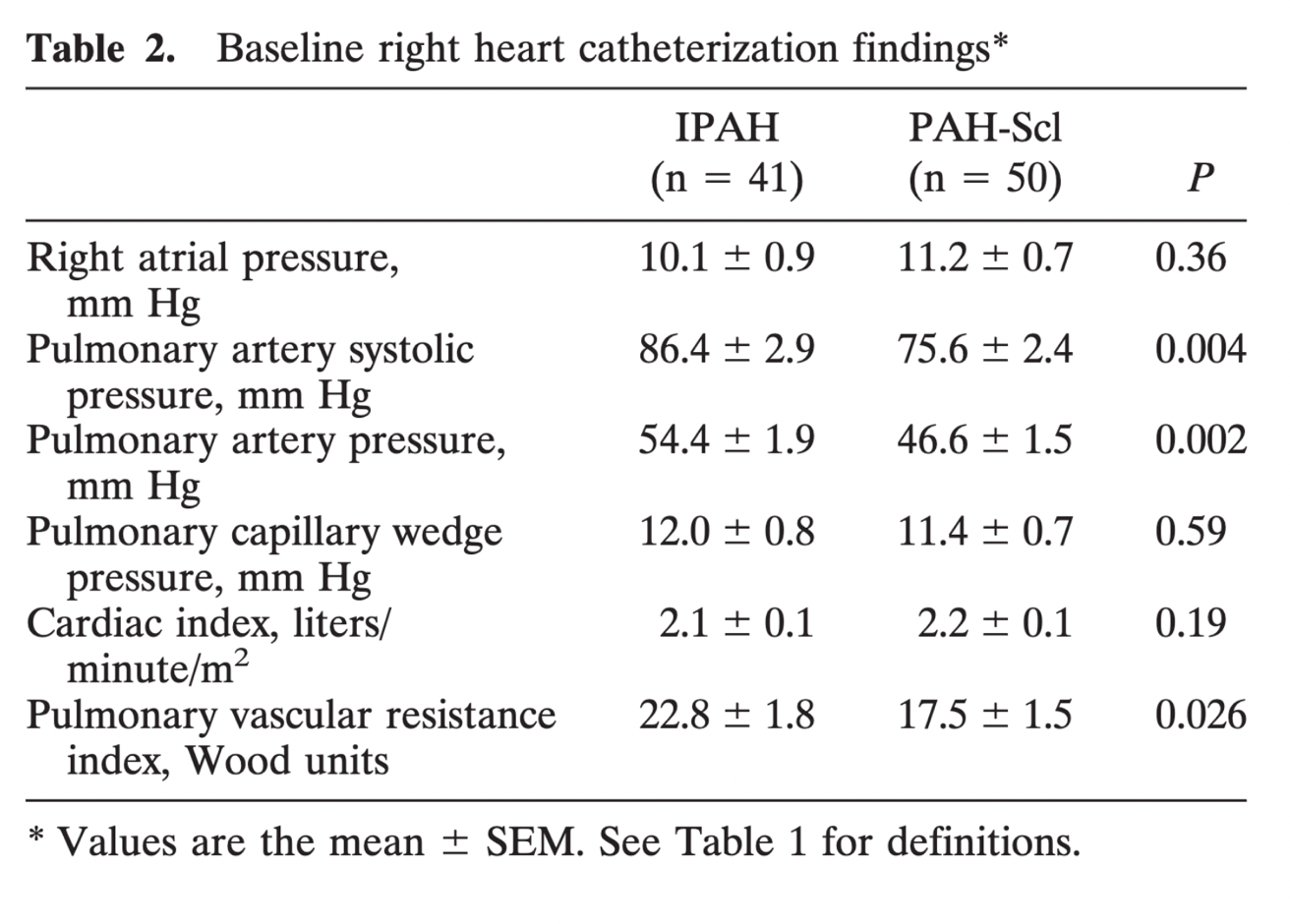 PAH-Scl, scleroderma-related PAH.

Fisher MR, et al. Arthritis Rheum. 2006;54(9):3043-3050.
SurvivalComparison
CTEPH, chronic thrombo-embolic pulmonary hypertension; PVOD, pulmonary veno-occlusive disease.

Escribano-Subias P, et al. Eur Respir J. 2012;40(3):596-603.
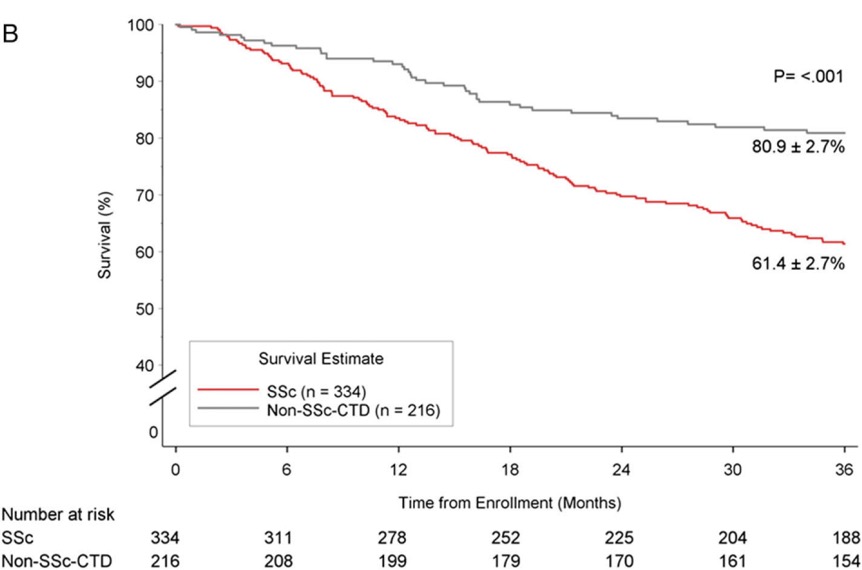 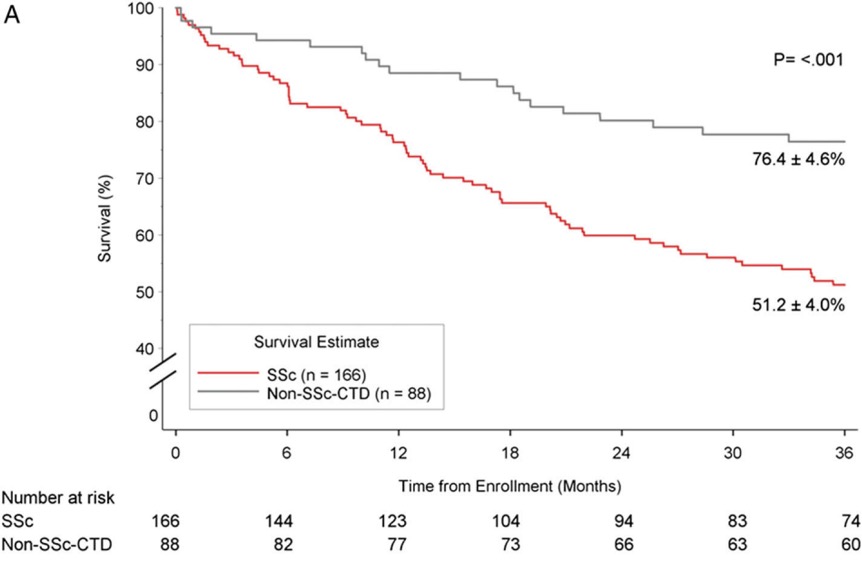 Chung L, et al. Chest. 2014;146(6):1494-1504.
RV Adaptation in SSc
Hassoun PM. Pulm Circ. 2015;5(1):3-14; Tedford RJ, et al. Circ Heart Fail. 2013;6(5):953-963.
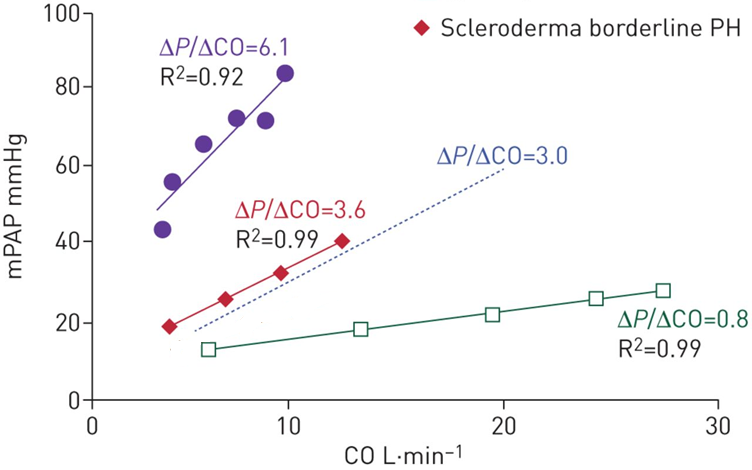 CO, cardiac output; mPAP, mean pulmonary arterial pressure.

Vonk Noordegraaf A, et al. Eur Respir J. 2019;53(1):1801900.
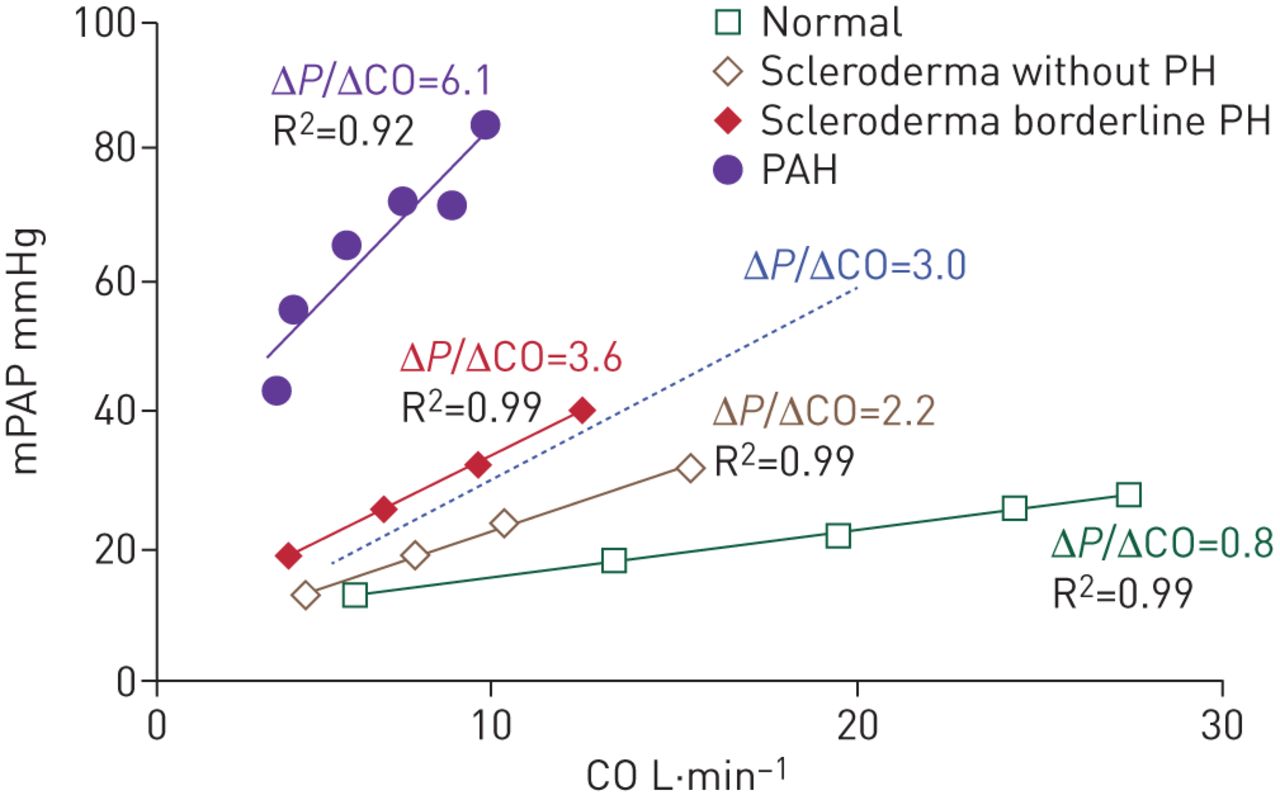 Lewis GD, et al. Circulation. 2013;128(13):1470-1479; Vonk Noordegraaf A, et al. Eur Respir J. 2019;53(1):1801900.
Risk Factors
Limited SSc
Late age of onset
Duration of SSc
Raynaud
Digital ulcers
Number of telangiectasia
Decreased DLCO-FVC/ DLCO >1.6
Increased BNP
Presence auto-antibodies
DLCO, pulmonary diffusing capacity for carbon monoxide; FVC, forced vital capacity.

Peacock AJ, et al, eds. Pulmonary Circulation. 4th ed. CRC Press; 2016.
Screening for PAH: DETECT
Step 1
FVC% predicted / DLCO% predicted
Telangiectasias present yes/no
Anti-centromere antibody (ACA) present yes/no
NTproBNP
Serum urate
Right axis deviation on ECG present yes/no 

Calculate on www.detect-pah.comTotal risk score 220-300: no echo recommendedTotal risk score 300-400: echo recommended 

Step 2 	Echocardiography 
Step 1 total risk score 
Right atrium area in cm2
TRJ velocity in m/s 

Calculate on www.detect-pah.comTotal risk score 10-35: no right heart catheterization recommendedTotal risk score 35-90: right heart catheterization recommended
NTproBNP, N-terminal pro-brain natriuretic peptide; TRJ, tricuspid regurgitant jet.
DETECT Algorithm Nomogram Step 1: Example Patient Total Risk Score
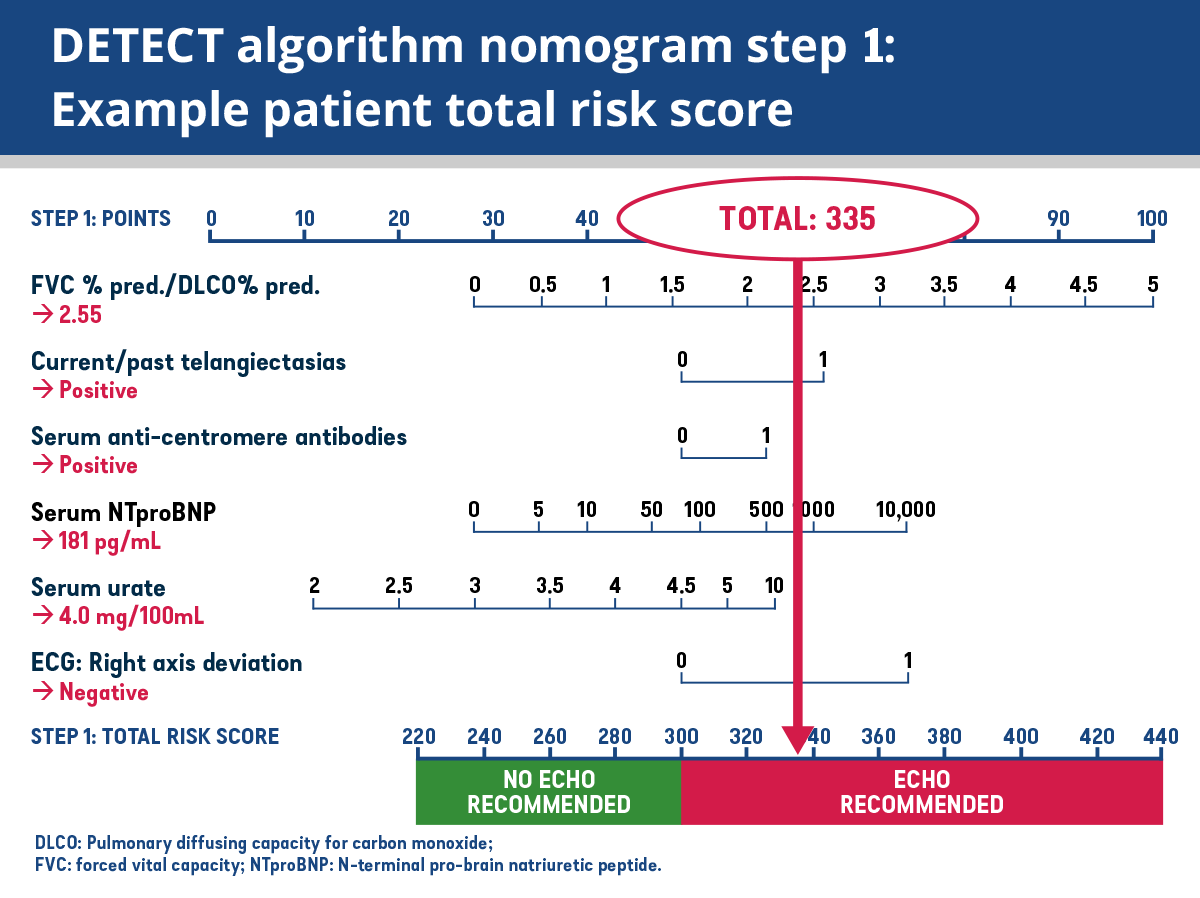 DETECT Algorithm Nomogram Step 2: Example Patient Points
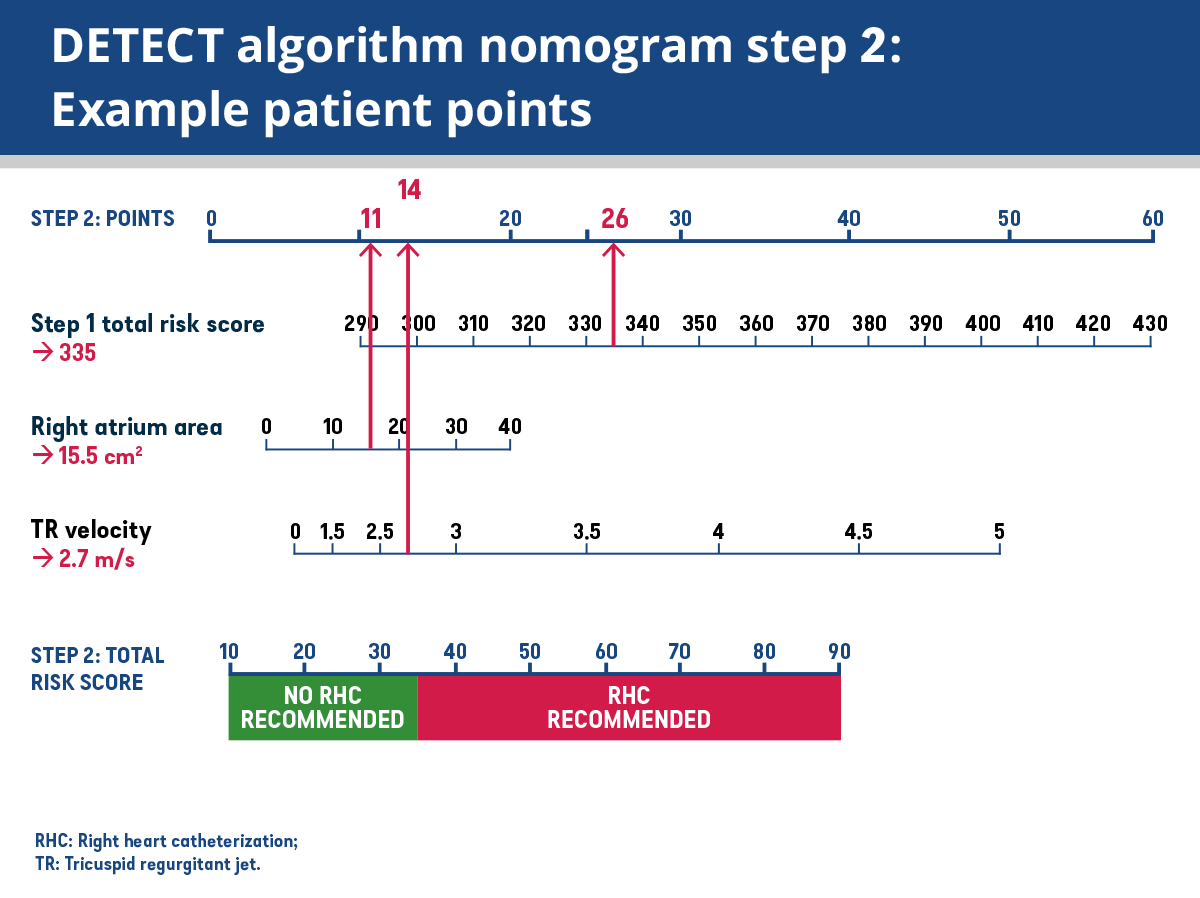 detectionofpah.com
Screening for PH: Echo
Echo allows for estimation of pulmonary pressures
Screening for PH: Echo
Echo allows for estimation of pulmonary pressures

Echo provides information about RV performance
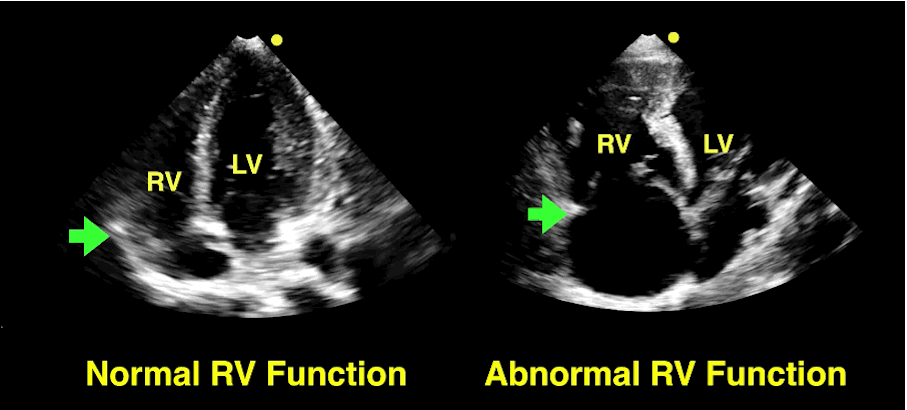 Right Ventricular Clinical Imaging Metrics
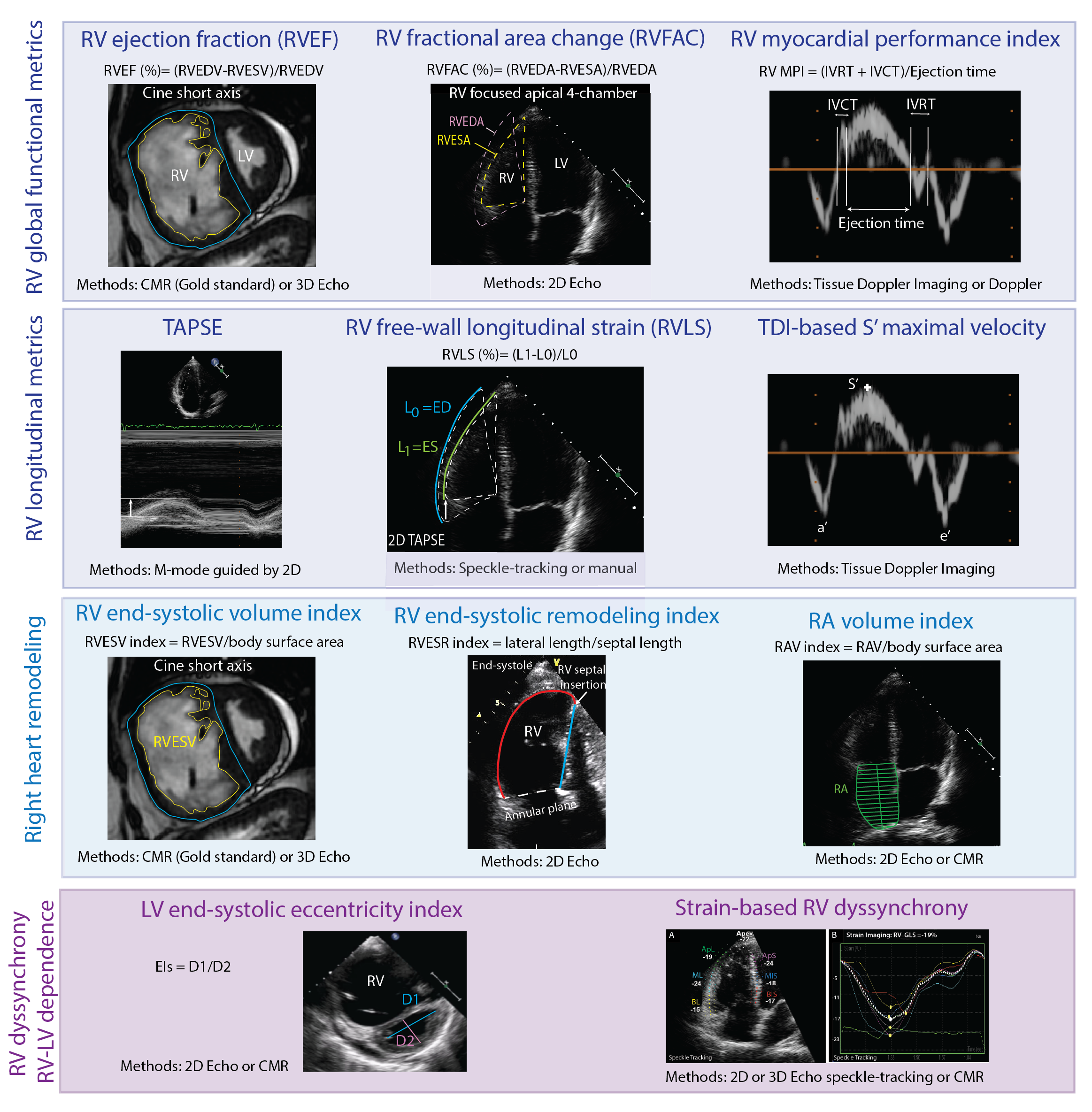 CMR, cardiac magnetic resonance imaging; IVCT, isovolumetric contraction time; IVRT, isovolumetric relaxation time; MPI, myocardial performance index; RVEDA, right ventricular end-diastolic area index; RVESA, right ventricular end-systolic area; RVESV, right ventricular end-systolic volume; RVFAC, right ventricular fractional area change; RVLS, right ventricular longitudinal strain; TAPSE, tricuspid annular plane systolic excursion; TDI, tissue doppler imaging.

Bernardo RJ, et al. Cardiovasc Diagn Ther. 2020;10(5):1580-1603.
Humbert M, et al. Circulation. 2014;130(24):2189-2208.
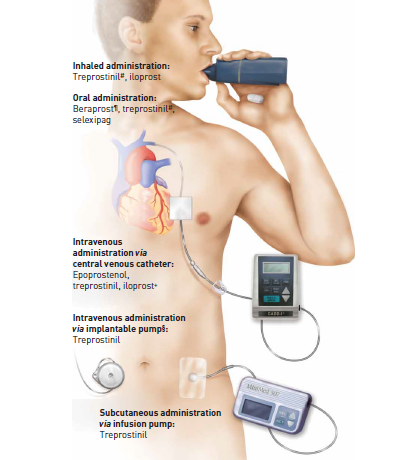 Drugs That Target the Prostacyclin Pathway and Their Routes of Administration
Farber HW, et al. Eur Respir Rev. 2016;25(142):418-430.
Role of Immunosuppression in CTD-PH
SLE
Systemic lupus erythematosus
SSc
Systemic 
sclerosis
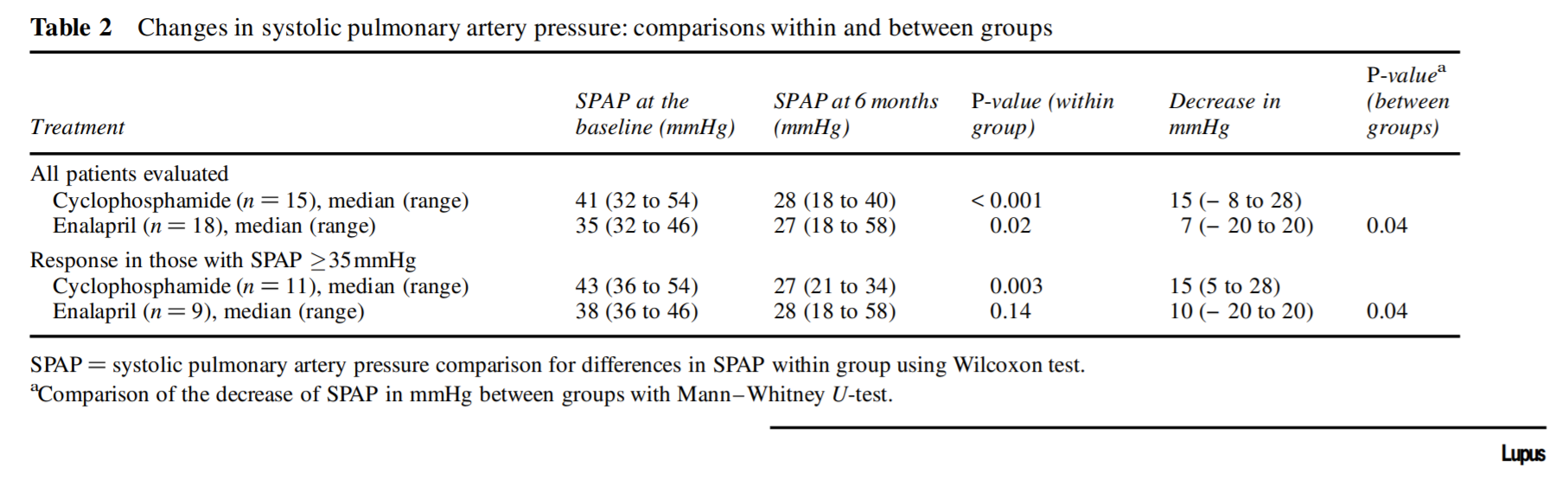 Gonzalez-Lopez L, et al. Lupus. 2004;13(2):105-112.
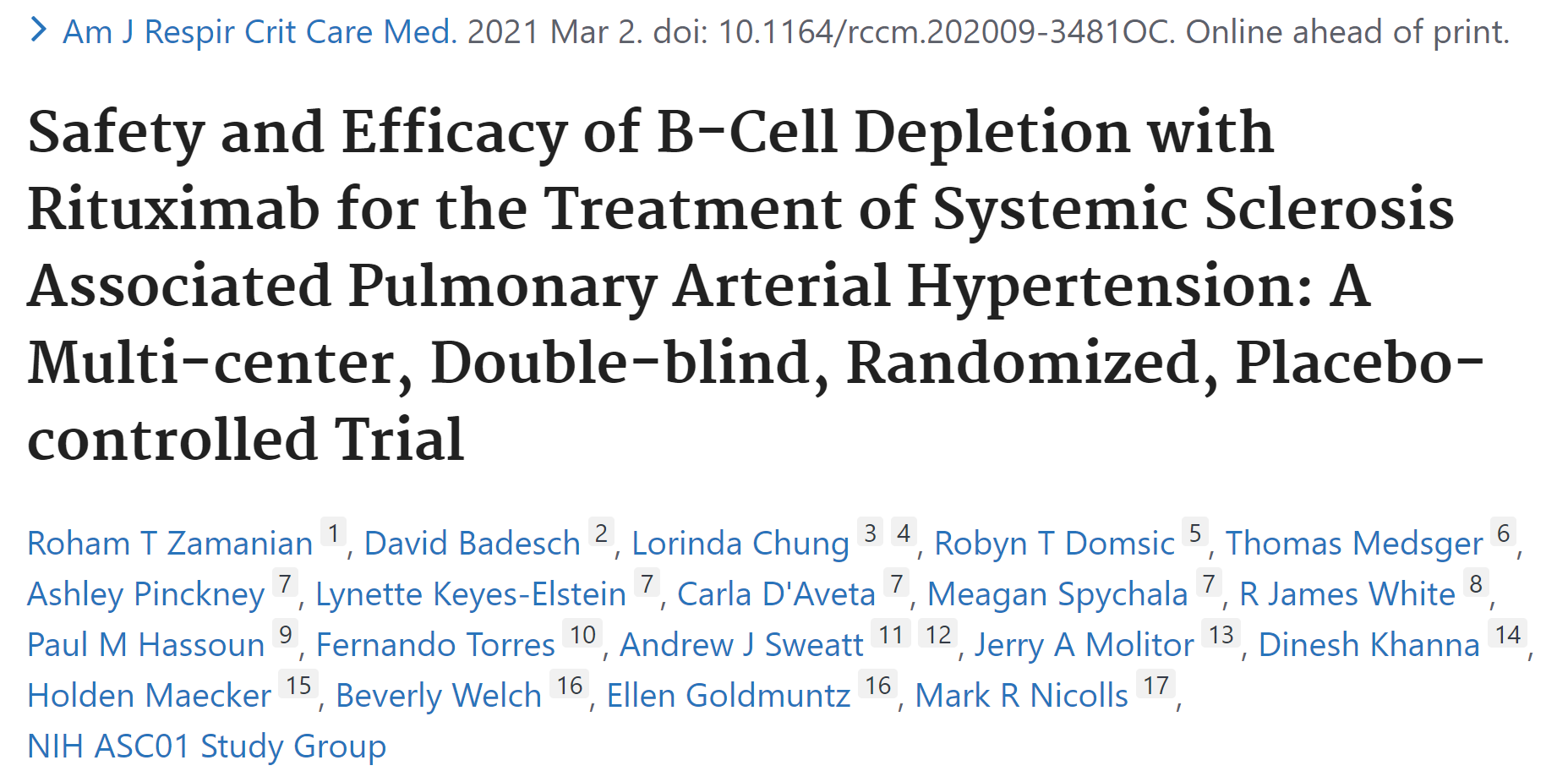 Zamanian RT, et al. Am J Respir Crit Care Med. 2021;204(2):209-221.
Change from Baseline in 6-Minute Walk Distance (m)
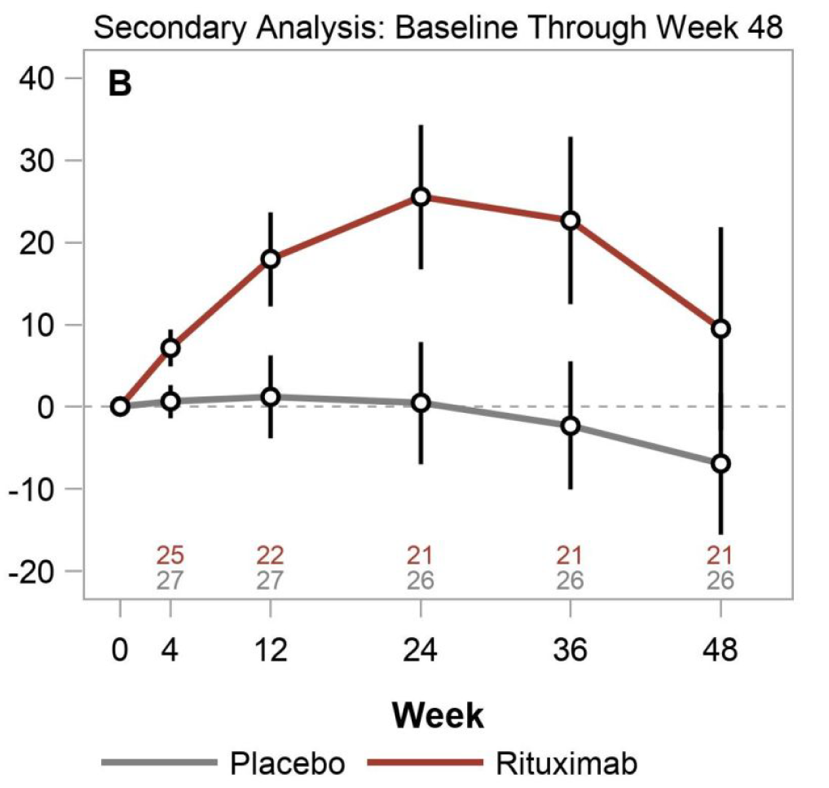 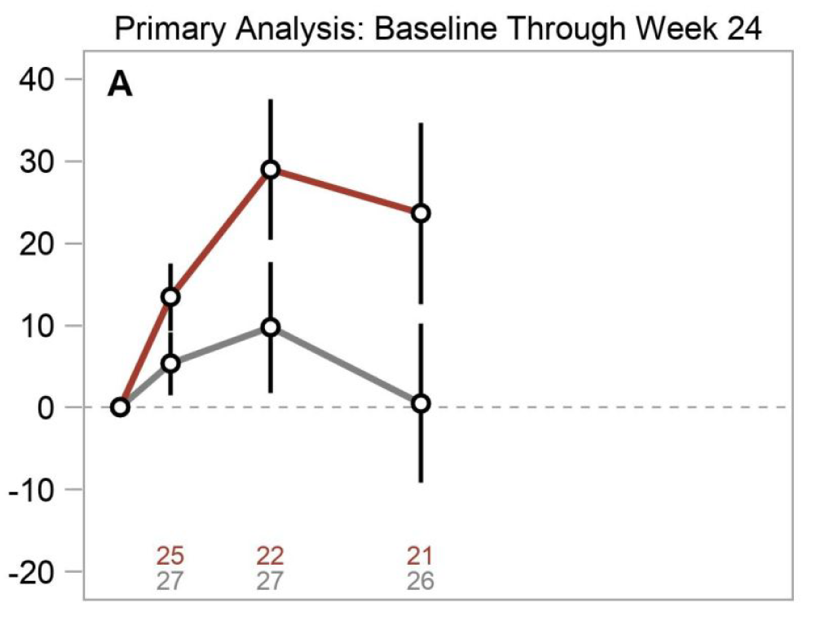 Zamanian RT, et al. Am J Respir Crit Care Med. 2021;204(2):209-221.
Change from Baseline in 6-Minute Walk Distance (m)
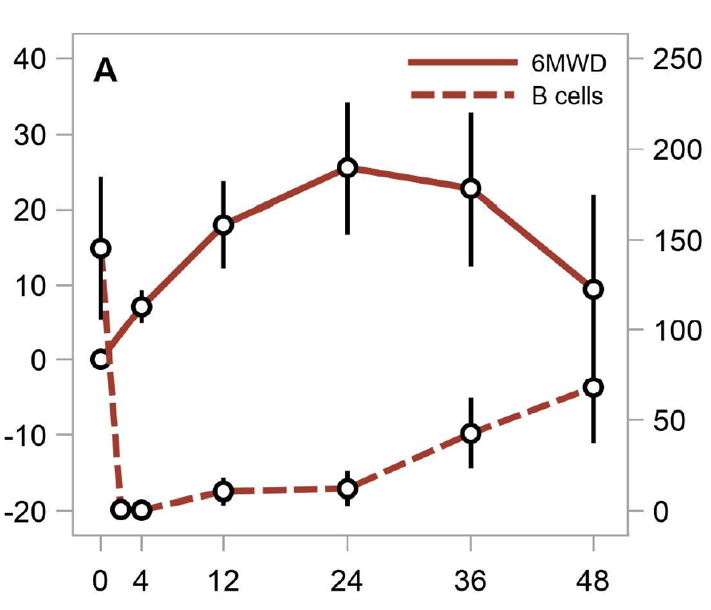 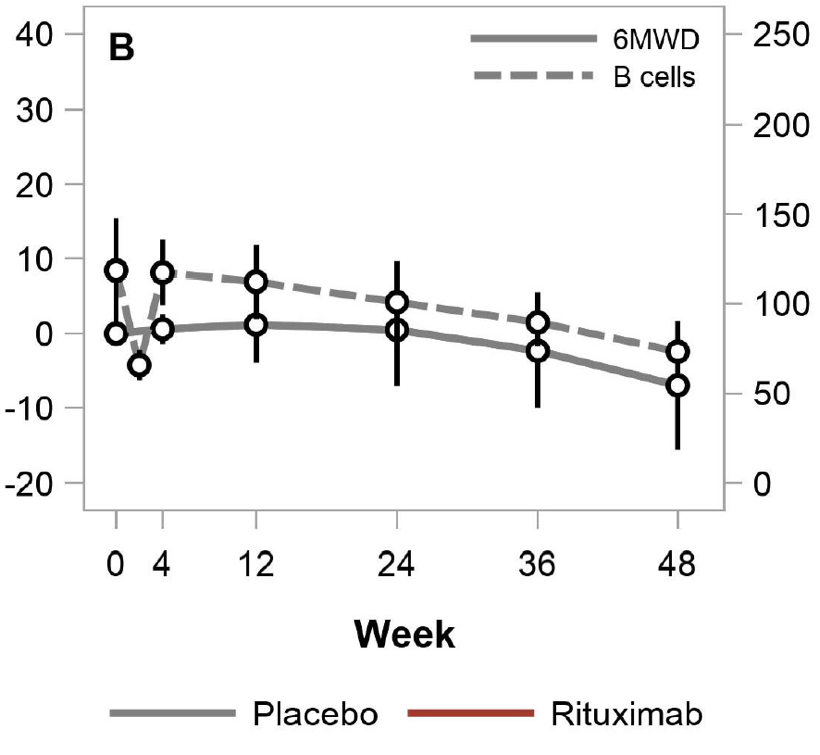 B Cells (cells/uL
B Cells (cells/uL
Zamanian RT, et al. Am J Respir Crit Care Med. 2021;204(2):209-221.
Summary
PH in patients with CTD is associated with impaired clinical outcomes despite similar hemodynamic profile

Early recognition is key
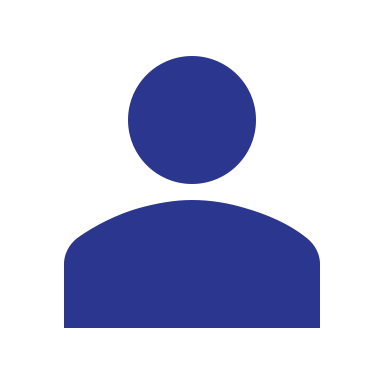 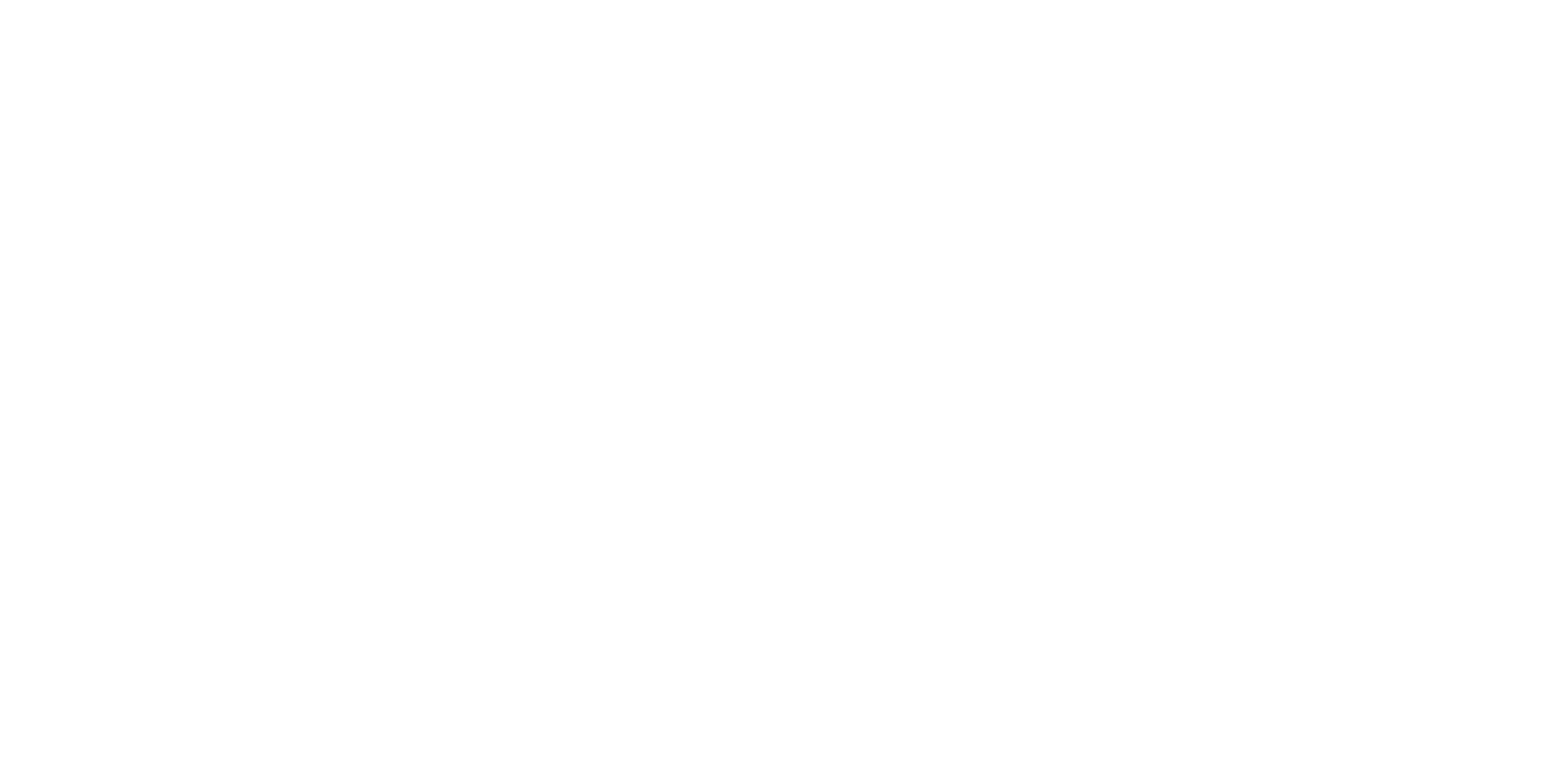 Looking for more resources on this topic?
CME/CE in minutes
Congress highlights
Late-breaking data
Quizzes
Webinars
In-person events
Slides & resources
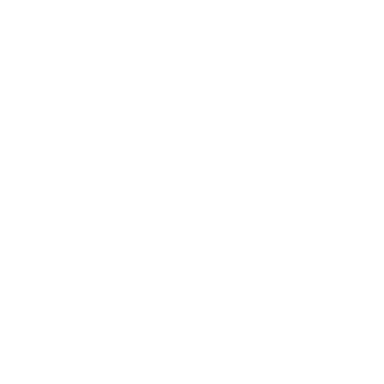 www.MedEdOTG.com